МДОУ ЦРР –детский сад «Сказка»
п. Ивня Белгородская область
Интерактивная игра «Времена года»
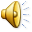 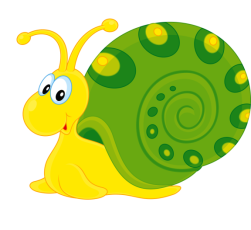 Воспитатель  Галушкина Т.В.
Цель игры: развитие и активизация познавательных способностей детей через использование современных информационных технологий
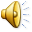 Задачи игры: - формировать целостную картину окружающего мира; показать взаимосвязь времен года с  живыми  организмами;- активизировать познавательную и речевую деятельность детей;- совершенствовать умение грамматически правильно, последовательно строить свои высказывания;                                   - развивать  память, внимание, словесно-логическое мышление, мелкую моторику, зрительное и слуховое восприятие.
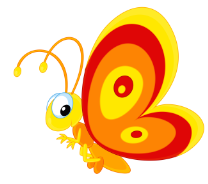 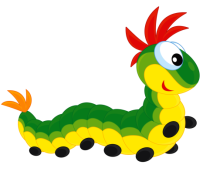 Правила игры:
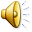 На слайдах  написаны  загадки или вопросы. Необходимо объяснить ответ и нажать «мышкой»  на  правильный вариант ответа;
 Если ответ верный - картинка увеличится или переместится в нужное место и услышишь звуковое сопровождение, а если ответ не верный - картинка будет качаться, останется на месте или исчезнет.  
 Чтобы прейти на следующий слайд нажми на зеленую кнопку  с треугольником в правом нижнем углу, вернуться на предыдущий слайд - в левом нижнем углу. 
 Для повторения игры еще раз нажми на кнопку «повторить игру» в конце игры. Для выхода из игры нажми кнопку «выйти из игры».
Отгадайте загадку и выберите вариант ответа
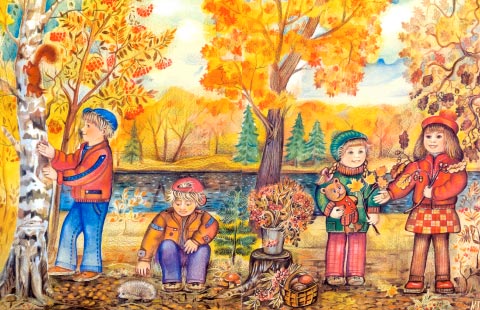 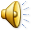 Пришла без красок 
И без кисти
И перекрасила все листья.
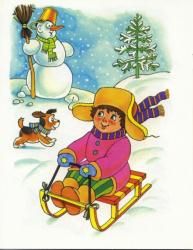 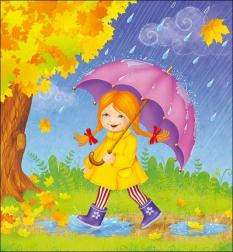 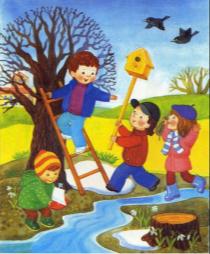 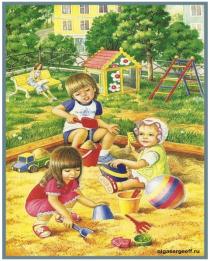 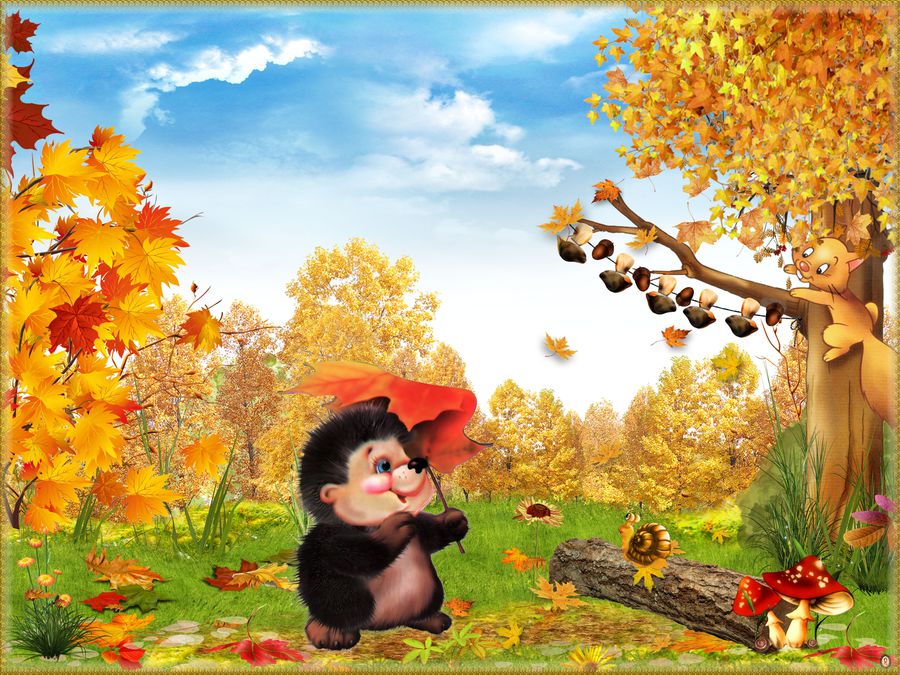 Покажите дерево, которое соответствует времени года
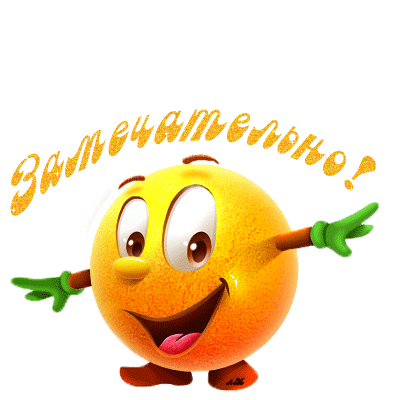 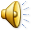 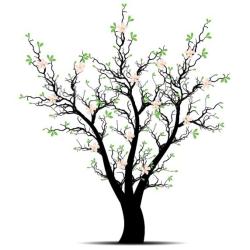 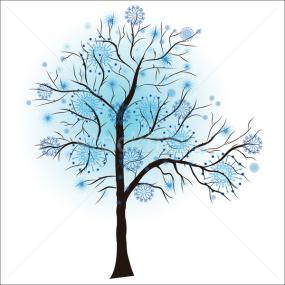 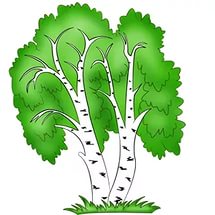 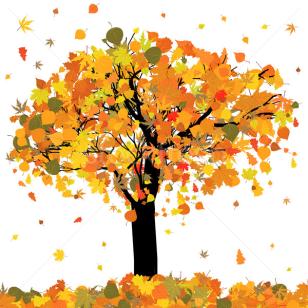 Назови овощи и фрукты. Разложи их по корзинкам. 1 –овощи, 2 - фрукты
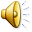 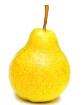 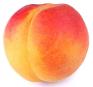 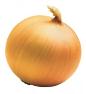 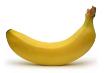 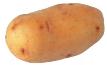 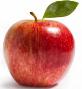 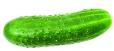 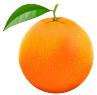 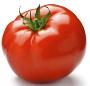 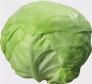 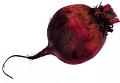 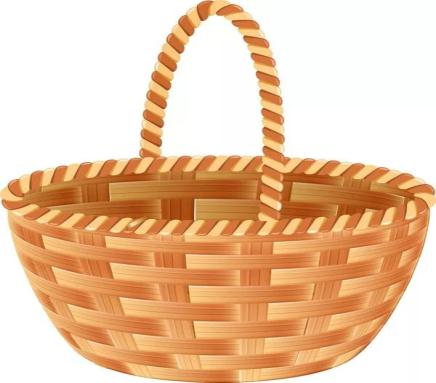 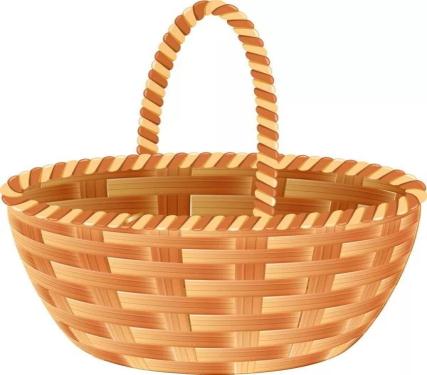 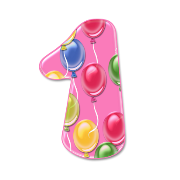 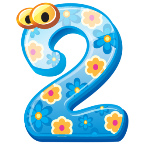 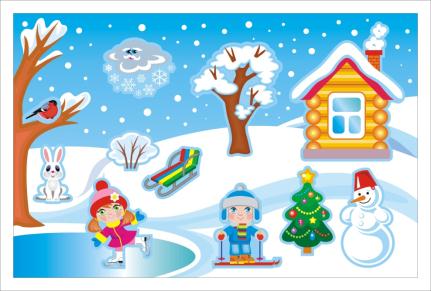 Отгадайте загадку
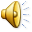 Во дворе замерзли лужи, 
Целый день поземка кружит, 
Стали белыми дома. 
Это к нам пришла...
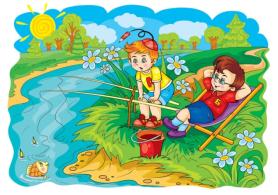 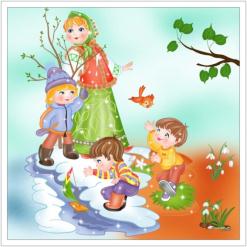 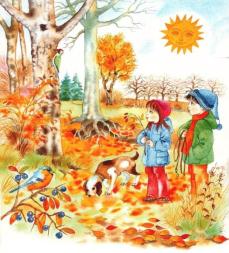 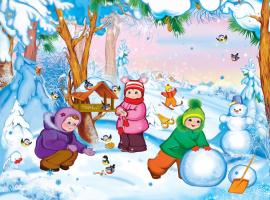 Отгадай загадки.
Нажми на квадрат и проверь отгадку.
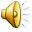 1
Мы слепили снежный ком, Шляпу сделали на нем, Нос приделали, и в миг
Получился…
2
Я прихожу с подарками,Блещу огнями яркими,Нарядная, забавная,На Новый год я главная!
3
Все лето стояли,Зимы ожидали,Дождались поры,Помчались с горы.
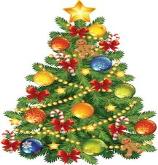 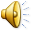 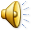 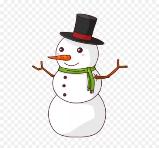 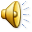 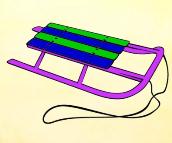 4
Красногрудый, чернокрылый,Любит зернышки клевать,С первым снегом на рябинеОн появится опять.
5
Покружилась звездочка 
В воздухе немножко, 
Села и растаяла
На моей ладошке
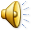 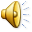 6
Невидимкой, осторожноОн является ко мне,И рисует, как художник,Он узоры на окне.
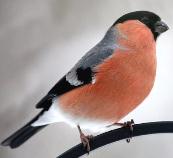 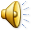 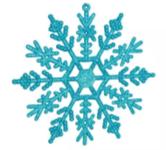 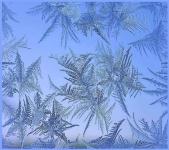 Какие животные впадают в спячку?
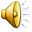 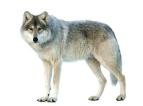 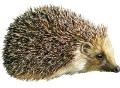 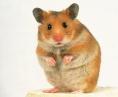 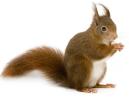 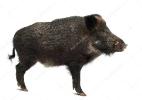 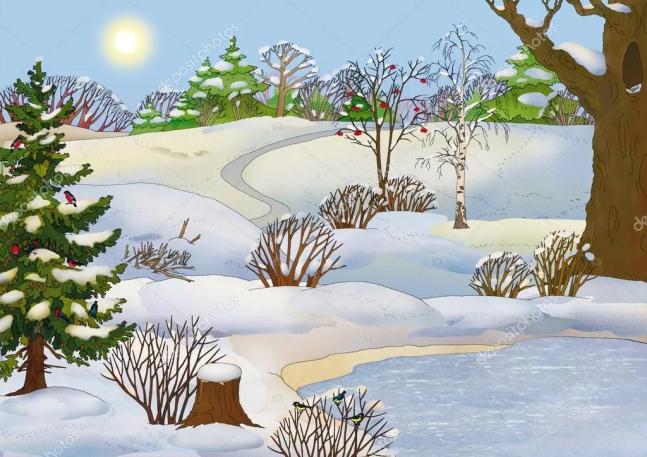 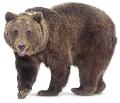 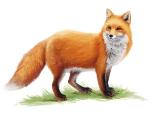 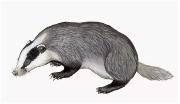 О каком времени года эта загадка?
Рыхлый снег 
На солнце тает,
 Ветерок в ветвях играет,
 Звонче птичьи голоса 
Значит, к нам пришла …
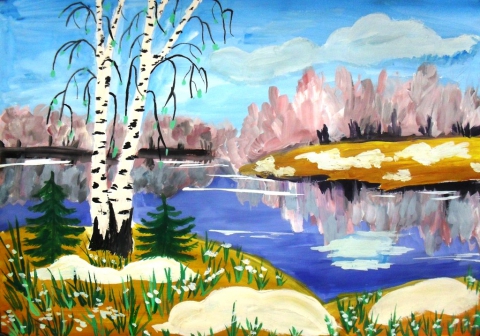 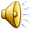 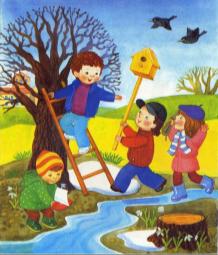 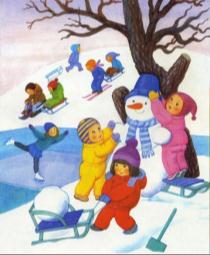 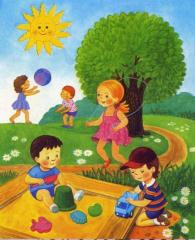 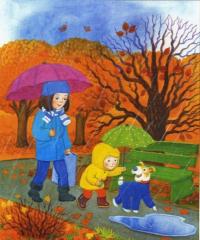 Признаки весны
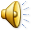 На проталинках вырастают первые …
Оно стало сильнее пригревать …
Тает снег, по земле бегут …
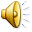 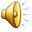 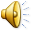 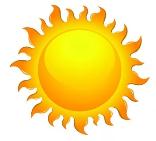 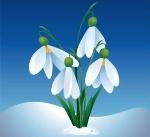 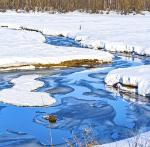 Из теплых стран прилетают …
На крышах домов тает снег и появляются …
Зазеленела …
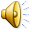 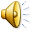 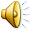 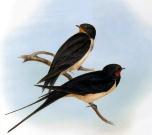 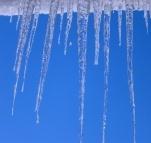 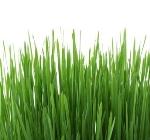 Назови птиц. Найди среди них перелетных
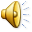 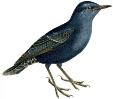 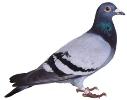 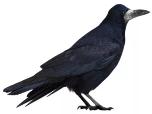 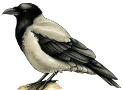 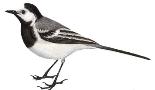 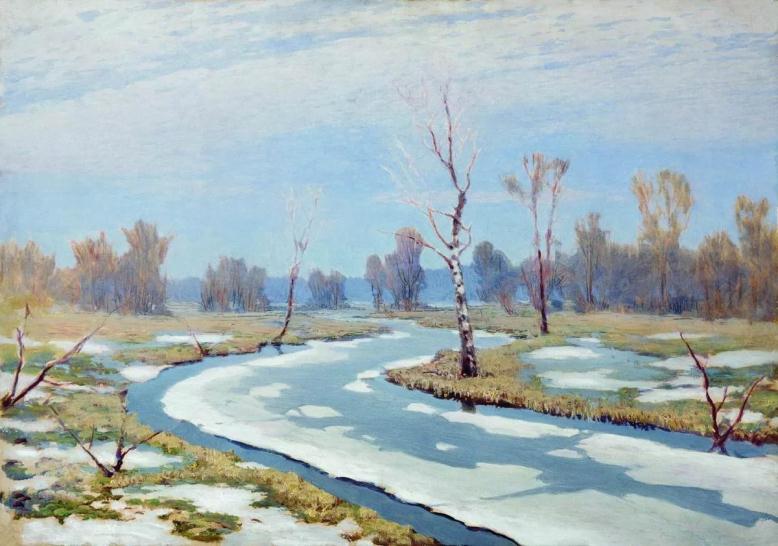 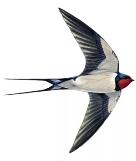 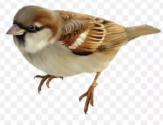 Отгадайте загадку и выберите вариант ответаЗеленеют луга,В небе - радуга-дуга.Солнцем озеро согрето:Всех зовёт купаться ...
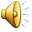 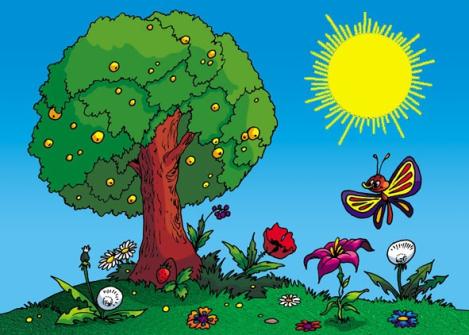 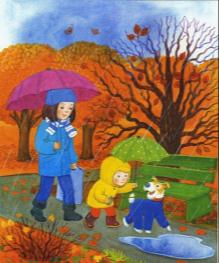 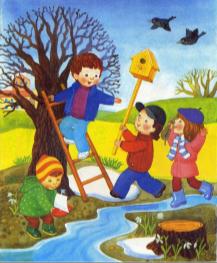 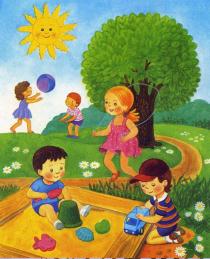 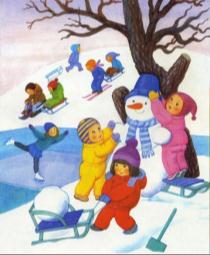 Сколько бабочек на картинке?
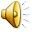 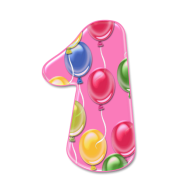 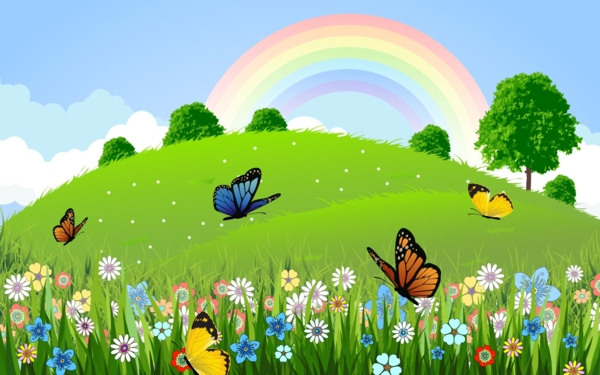 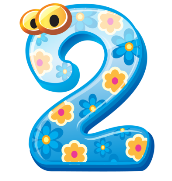 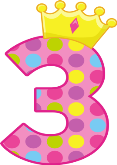 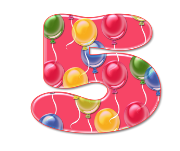 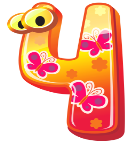 Отгадайте ,с какого дерева этот лист?
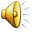 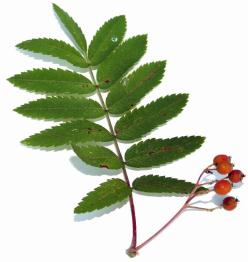 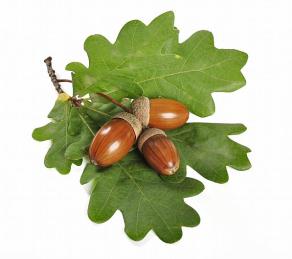 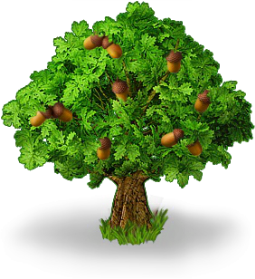 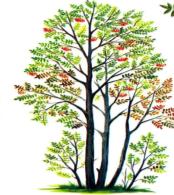 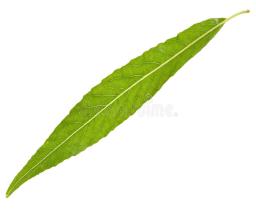 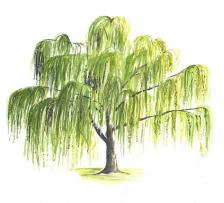 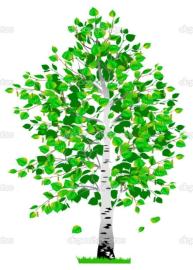 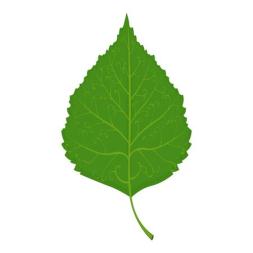 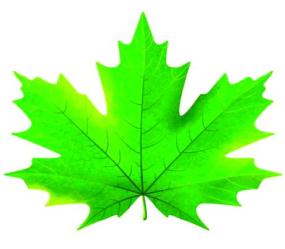 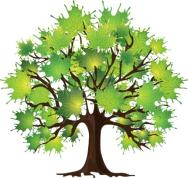 В какое время года девочка собралась на прогулку?
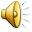 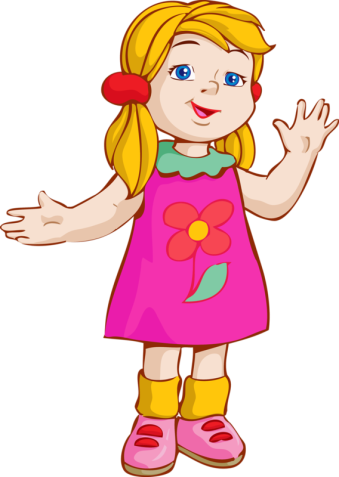 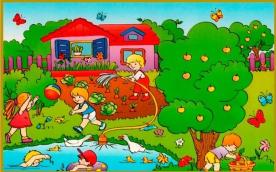 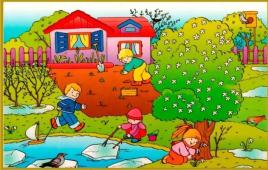 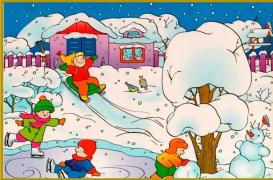 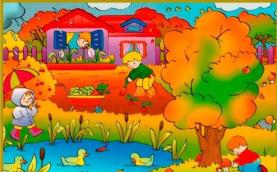 В какое время года мальчик  собрался на прогулку?
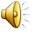 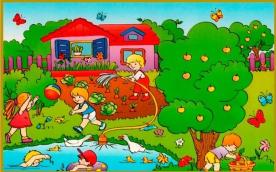 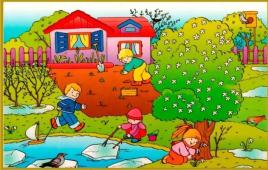 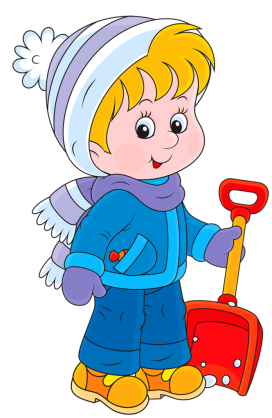 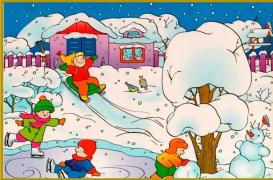 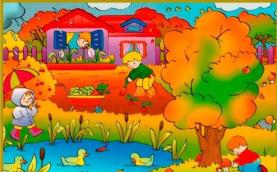 В какое время года мальчик  собрался на прогулку?
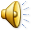 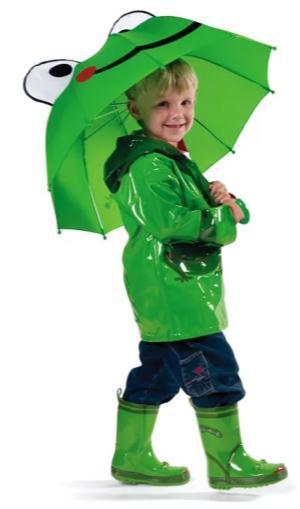 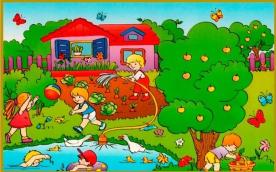 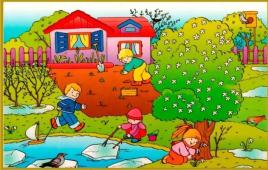 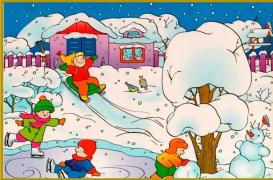 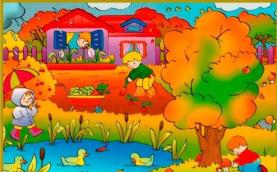 В какое время года девочка собралась на прогулку?
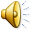 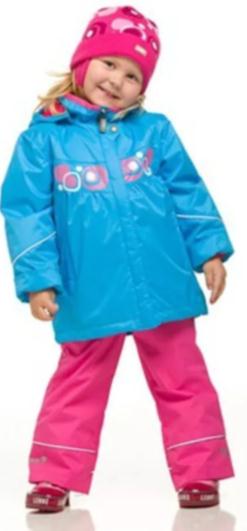 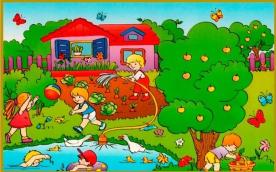 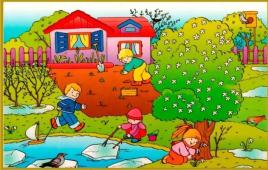 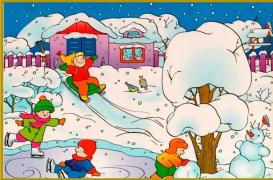 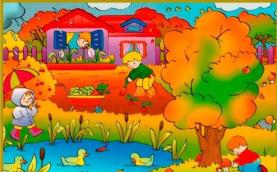 Спасибо за игру!
Ты молодец!
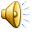 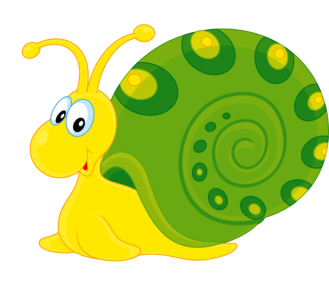 ПОВТОРИТЬ ИГРУ
ВЫЙТИ ИЗ ИГРЫ
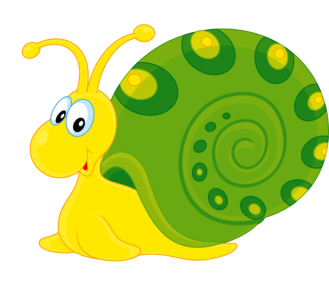